What does the LEND CSETN really measure?
V.Eke (ICC, Durham University, UK)
L.Teodoro (BAER, NASA Ames)
D.Lawrence (JHU APL)
R.Elphic (NASA Ames)
W.Feldman (PSI, Tucson)

(See Eke et al, 2012, ApJ, 747, 6)
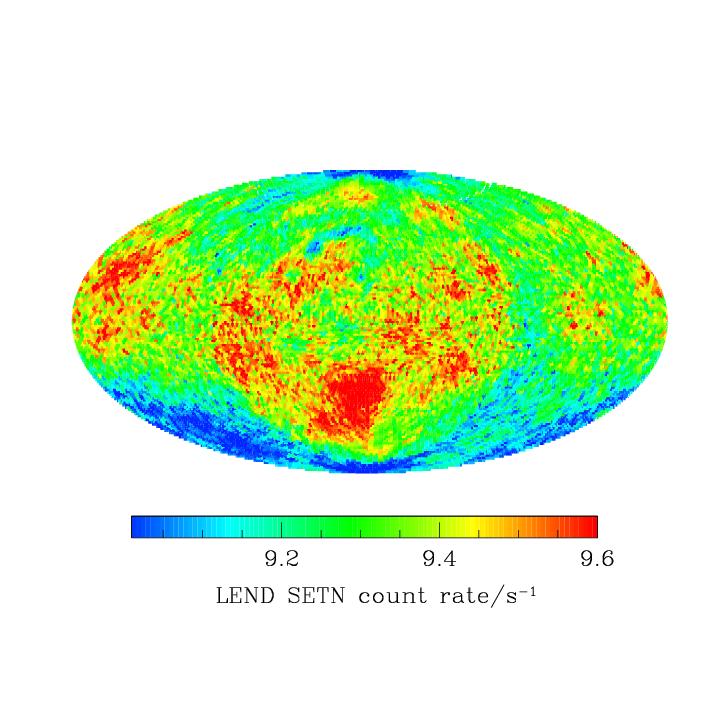 ‘Omni-directional’ LEND
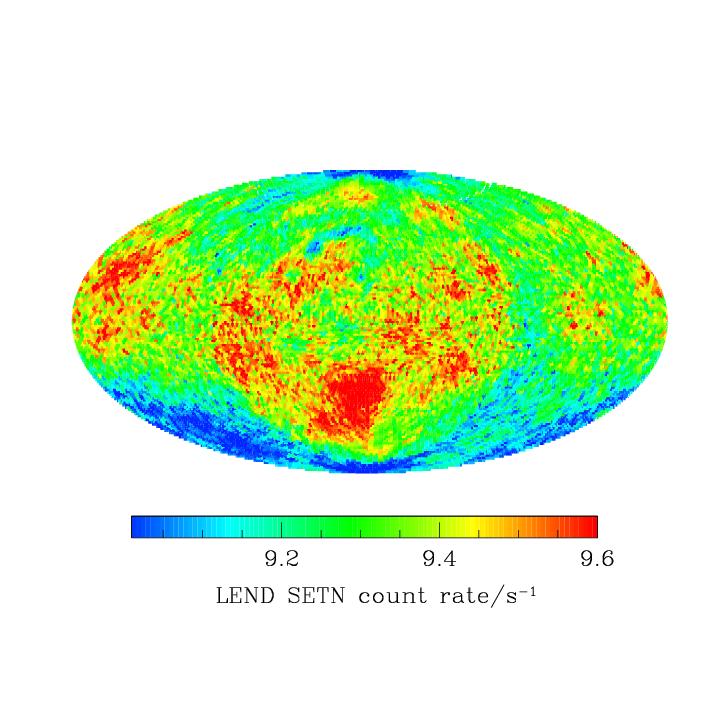 ‘Omni-directional’ LEND
‘Collimated’ LEND
Litvak et al, 2012, LPSC
Sanin et al, 2011, LPSC
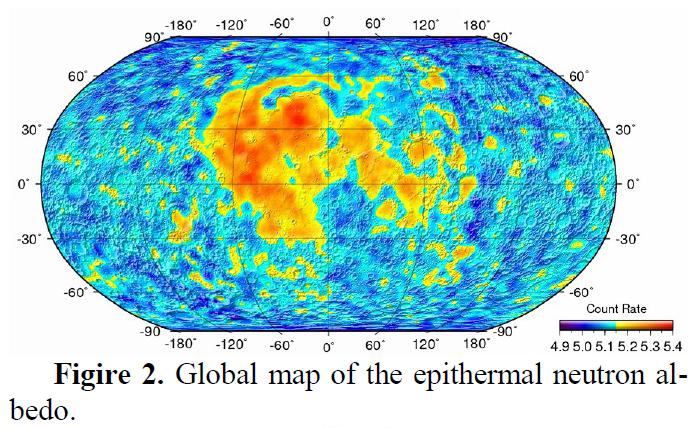 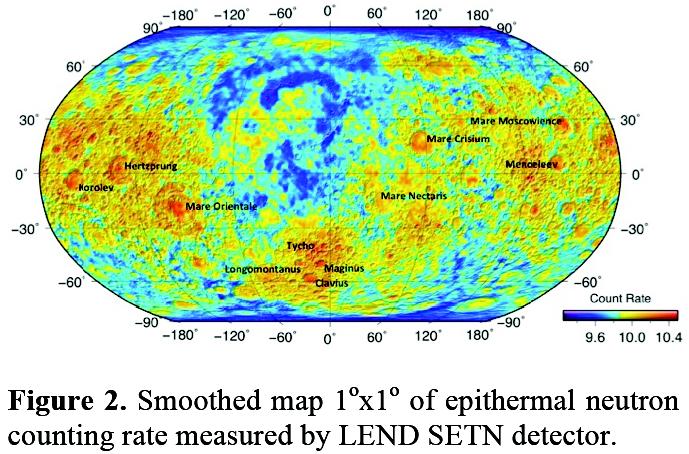 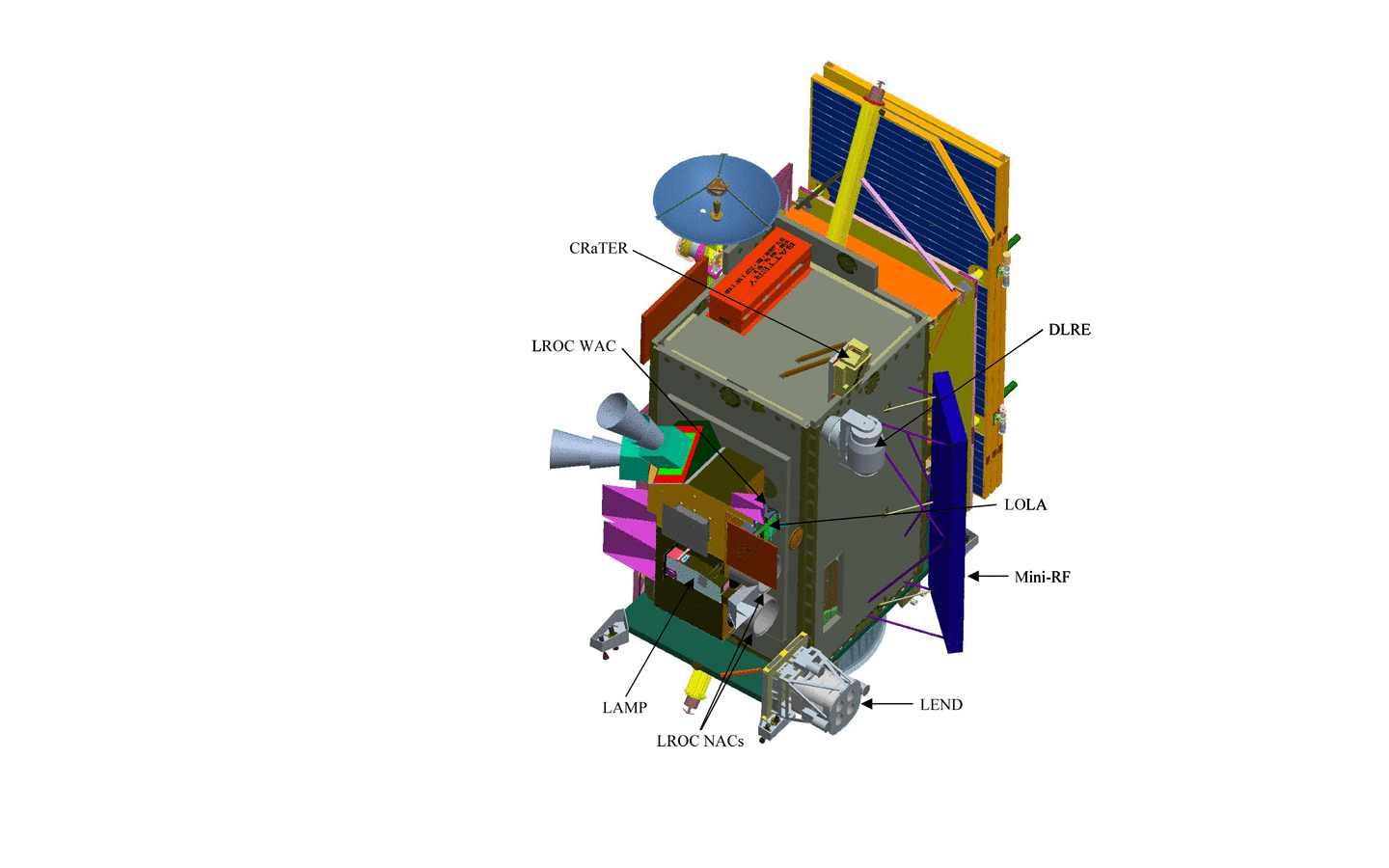 Lunar collimated
Lunar uncollimated
Spacecraft
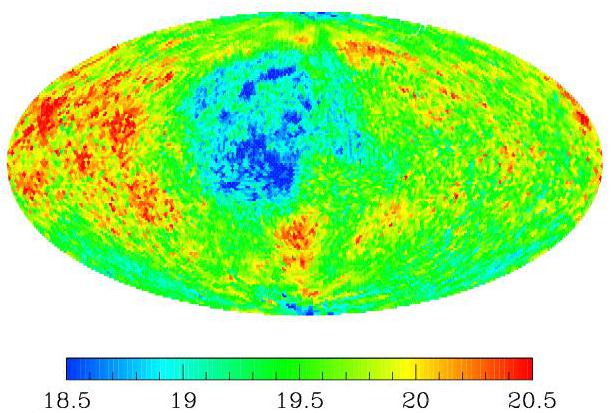 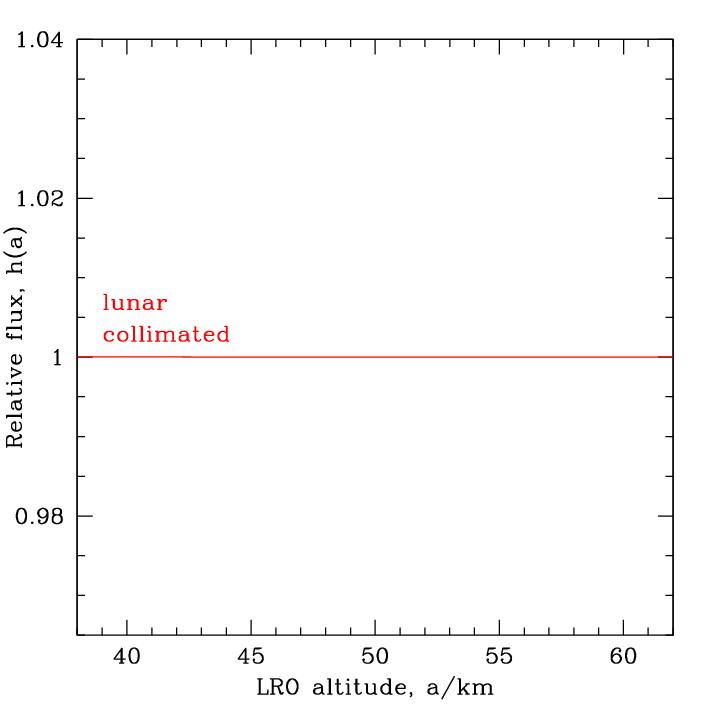 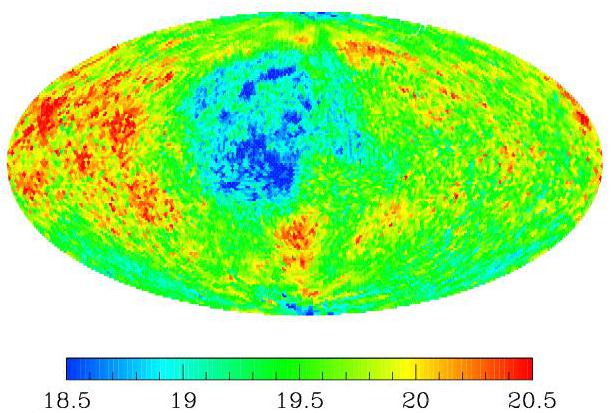 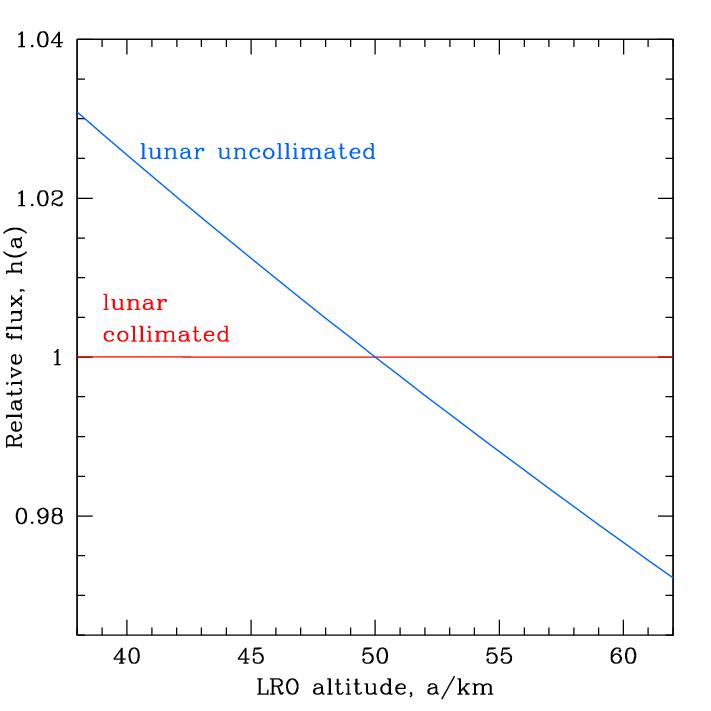 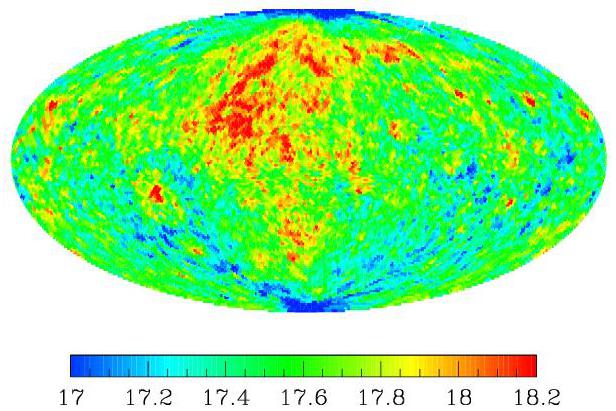 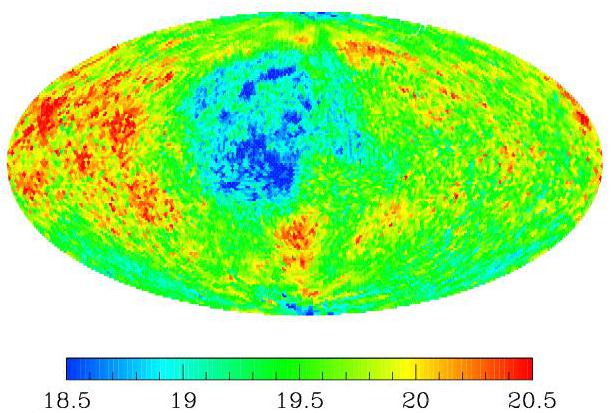 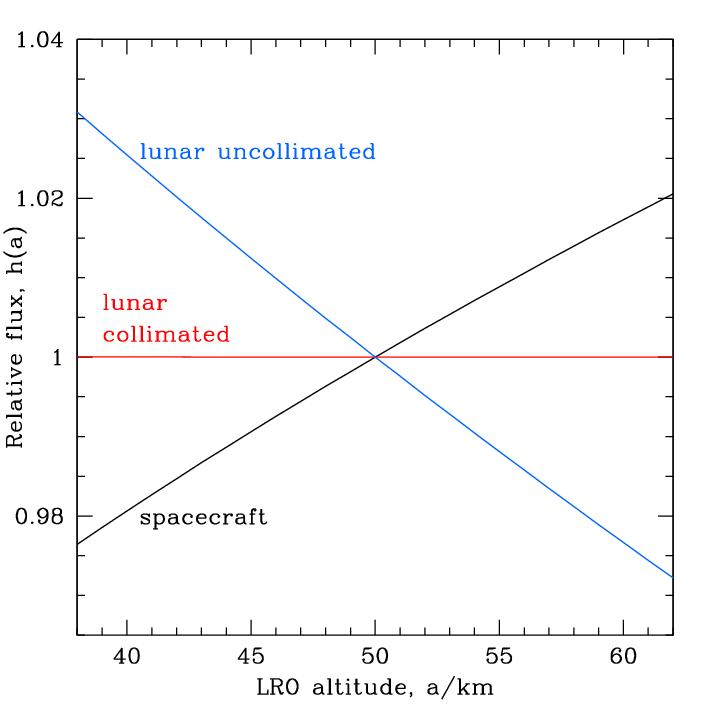 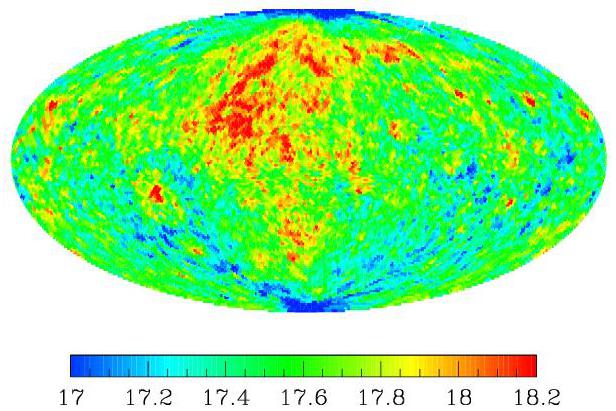 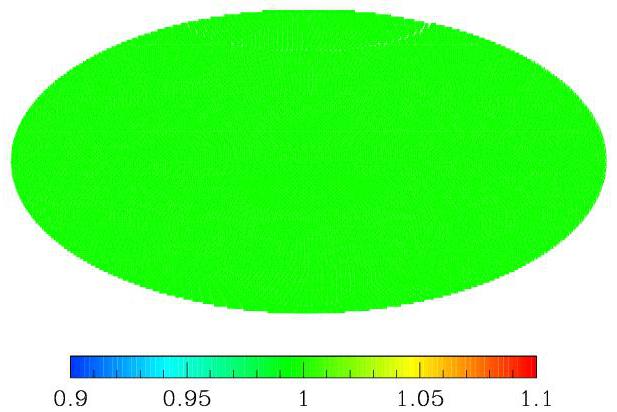 First 15 months of LEND CSETN data
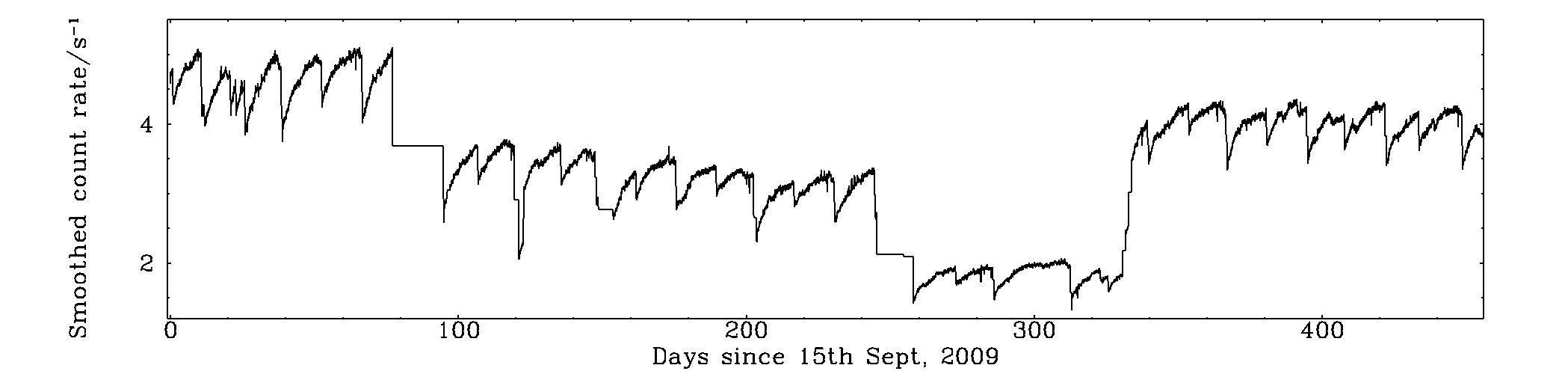 Average count rate=3.6/s
Component fractions
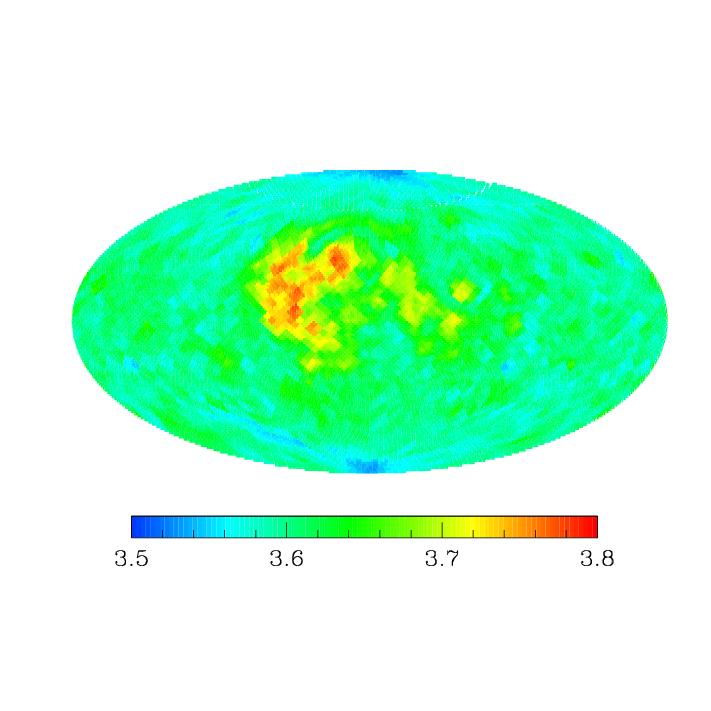 CSETN data
Most likely model
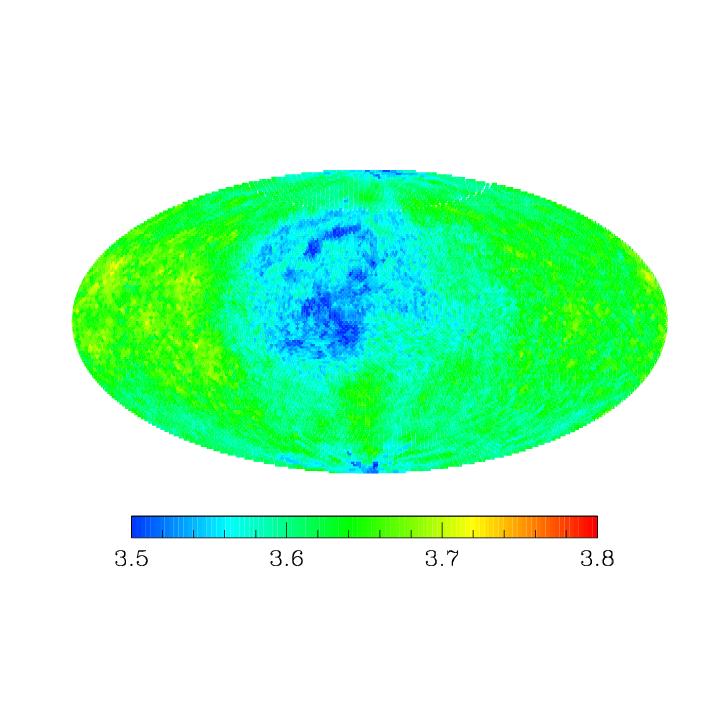 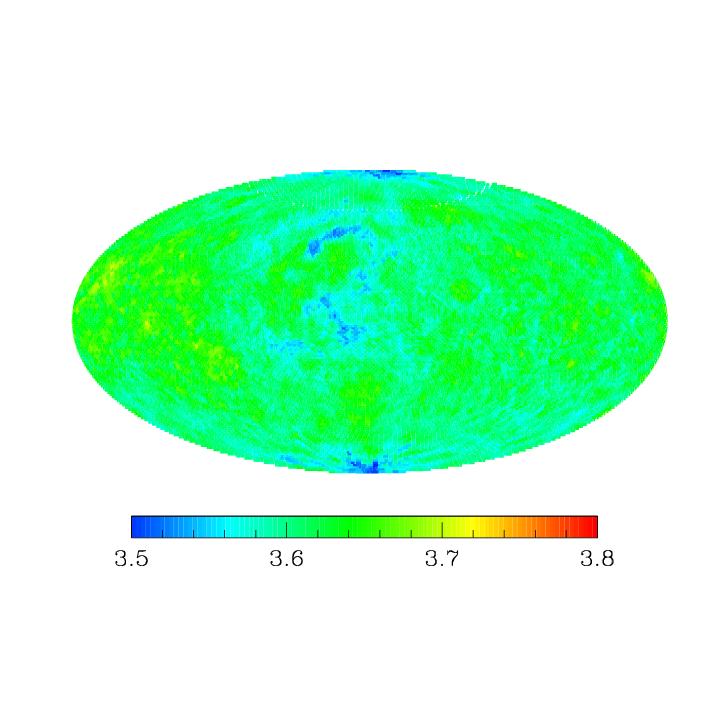 Mitrofanov et al 2010
Mitrofanov et al 2011
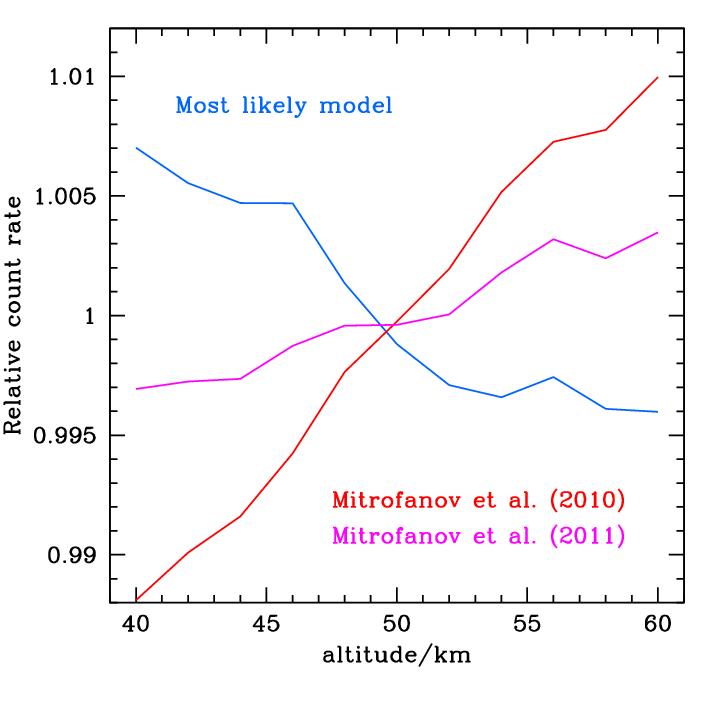 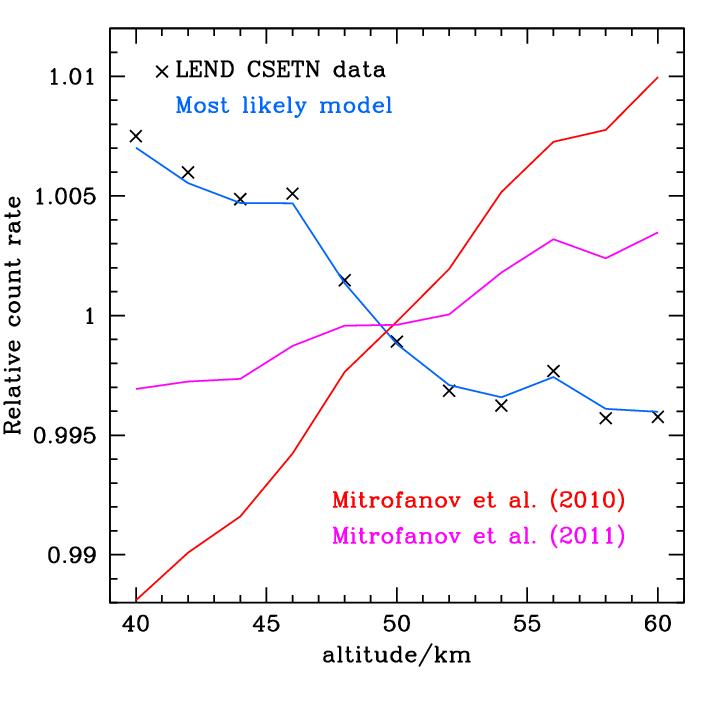 Conclusions
The LEND CSETN receives more than half of its counts from non-lunar sources
The lunar component is clearly dominated by uncollimated high energy epithermal (HEE) neutrons, in contrast to claims by the LEND team
The LEND SHEEN has produced the first lunar HEE map – this is the scientific product from this detector.
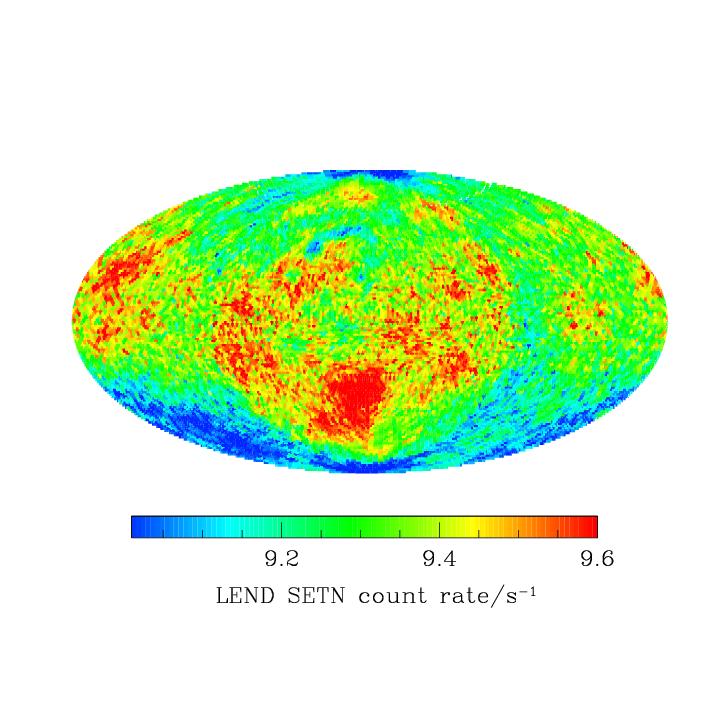 ‘Omni-directional’ LEND
‘Collimated’ LEND
Verification with Earth-based neutron
 detectors
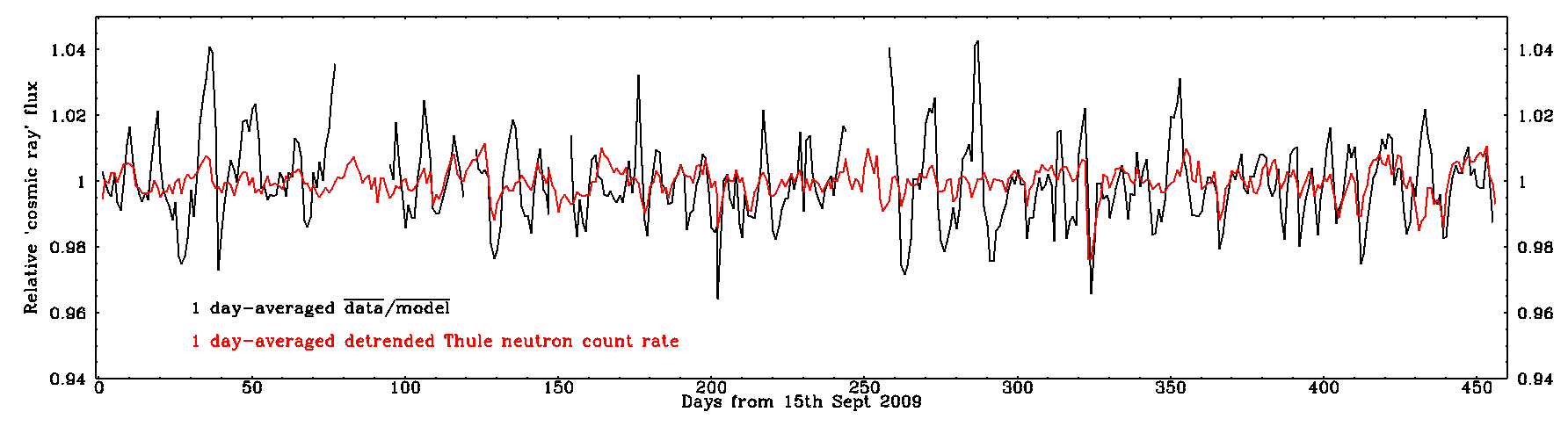 Spearman correlation coefficient=0.38
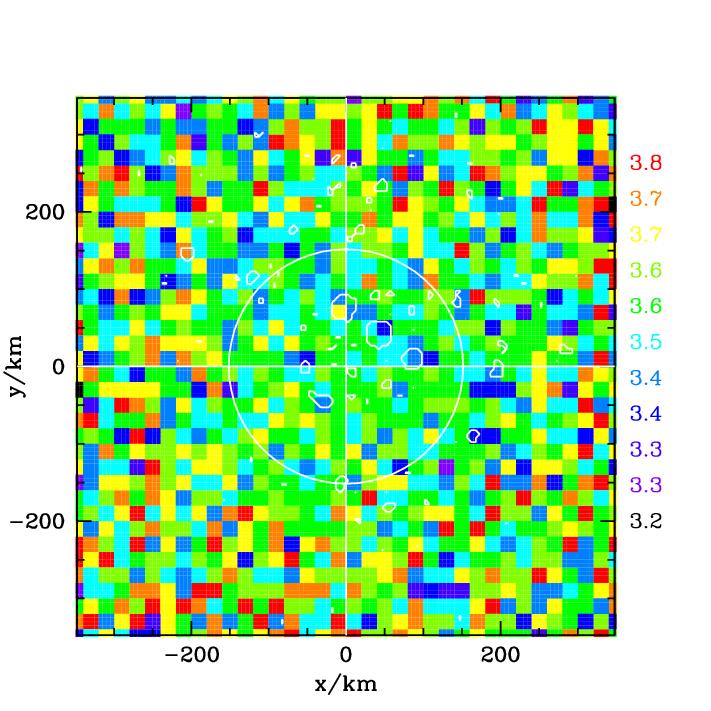 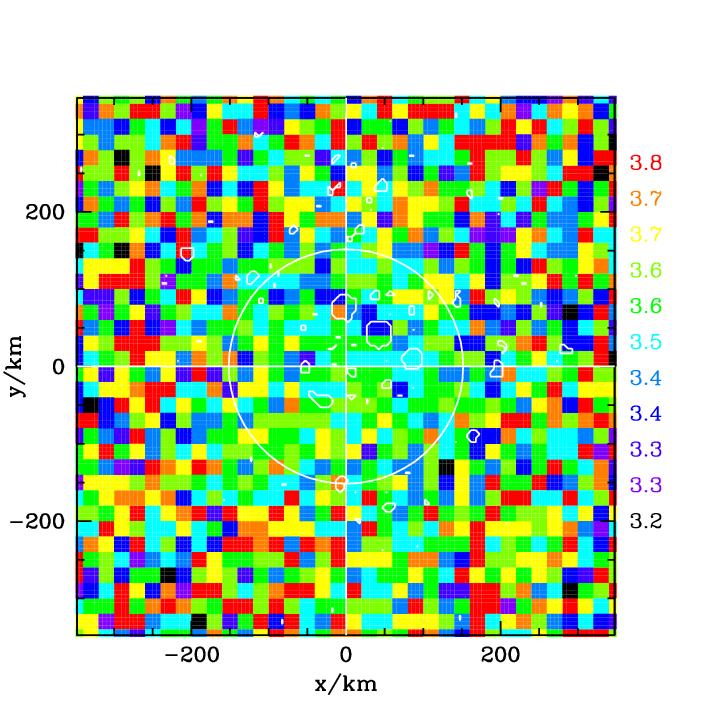 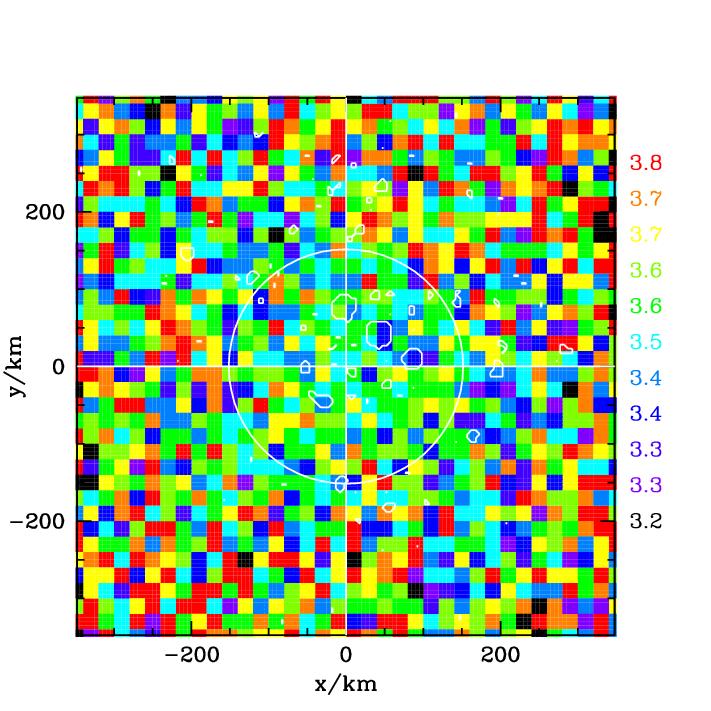 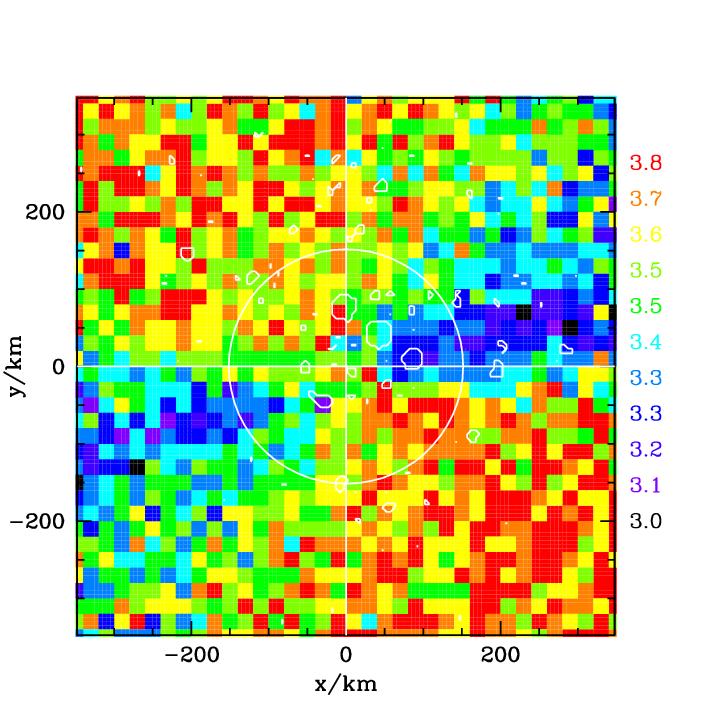 Boynton et al, 2010, LEAG Meeting
McClanahan et al, 2010, LPSC
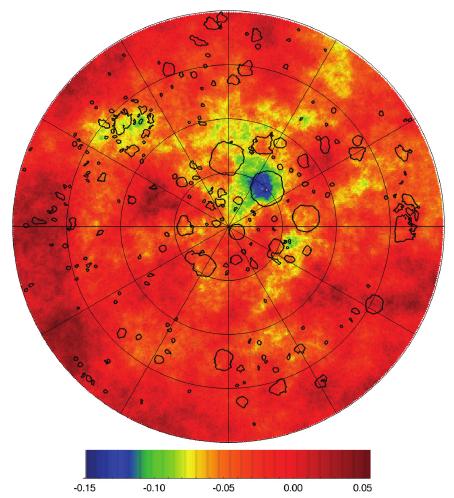 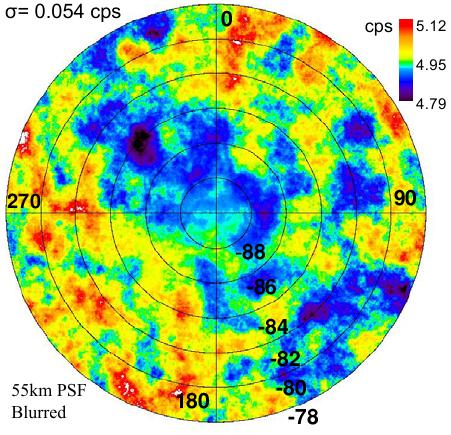 The LEND CSETN